Můj kalendář
2021
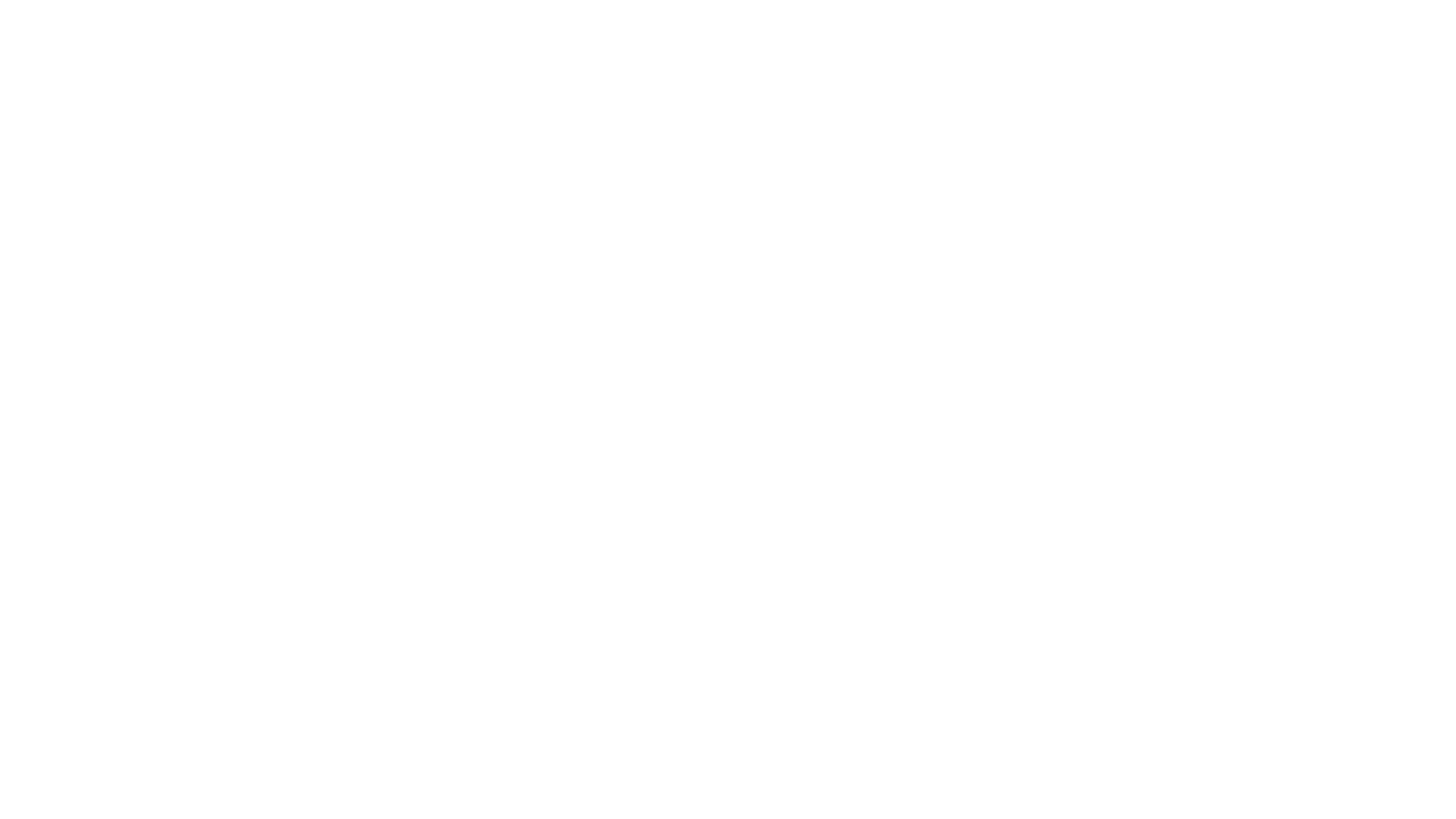 LEDEN
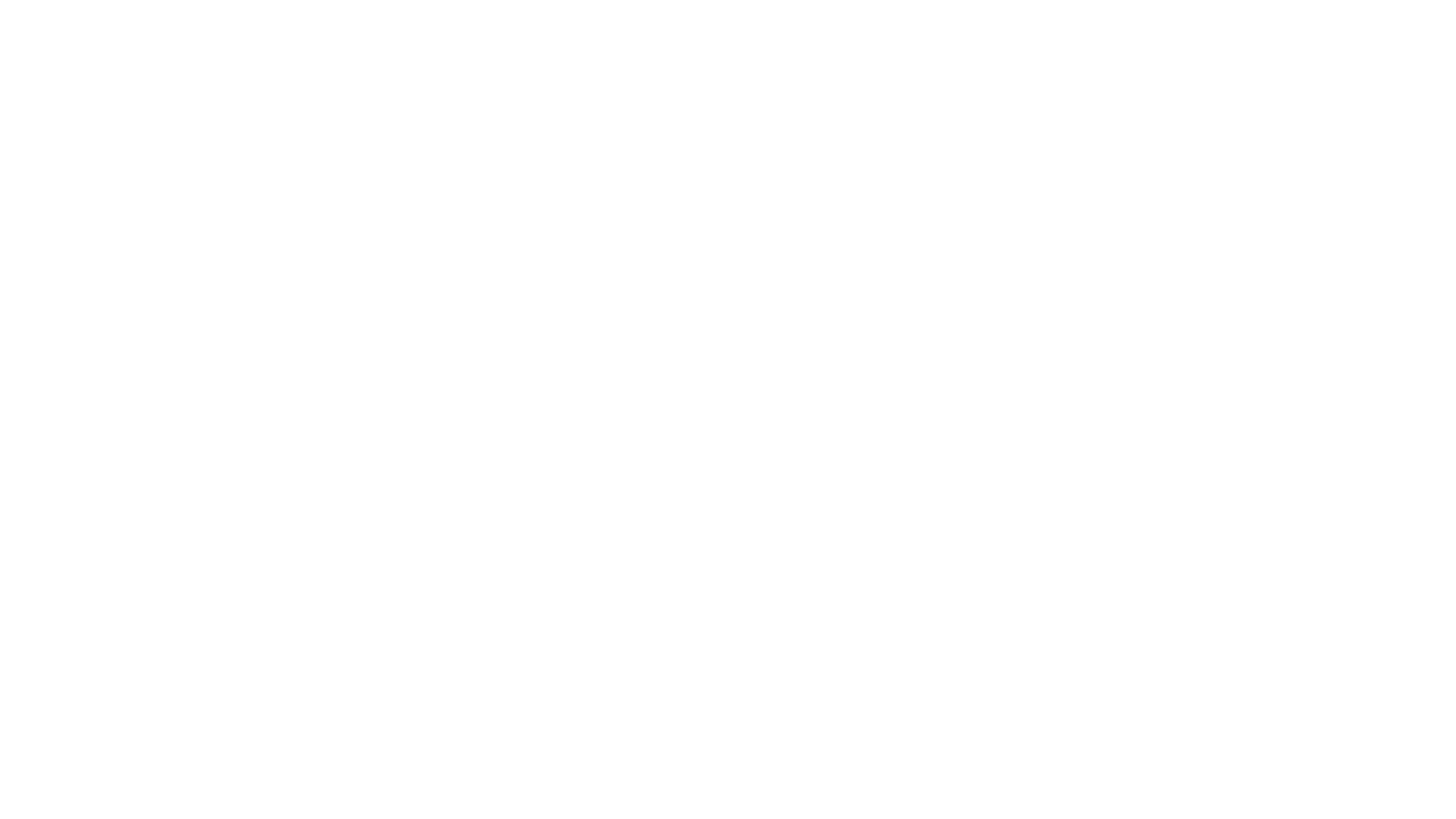 Únor
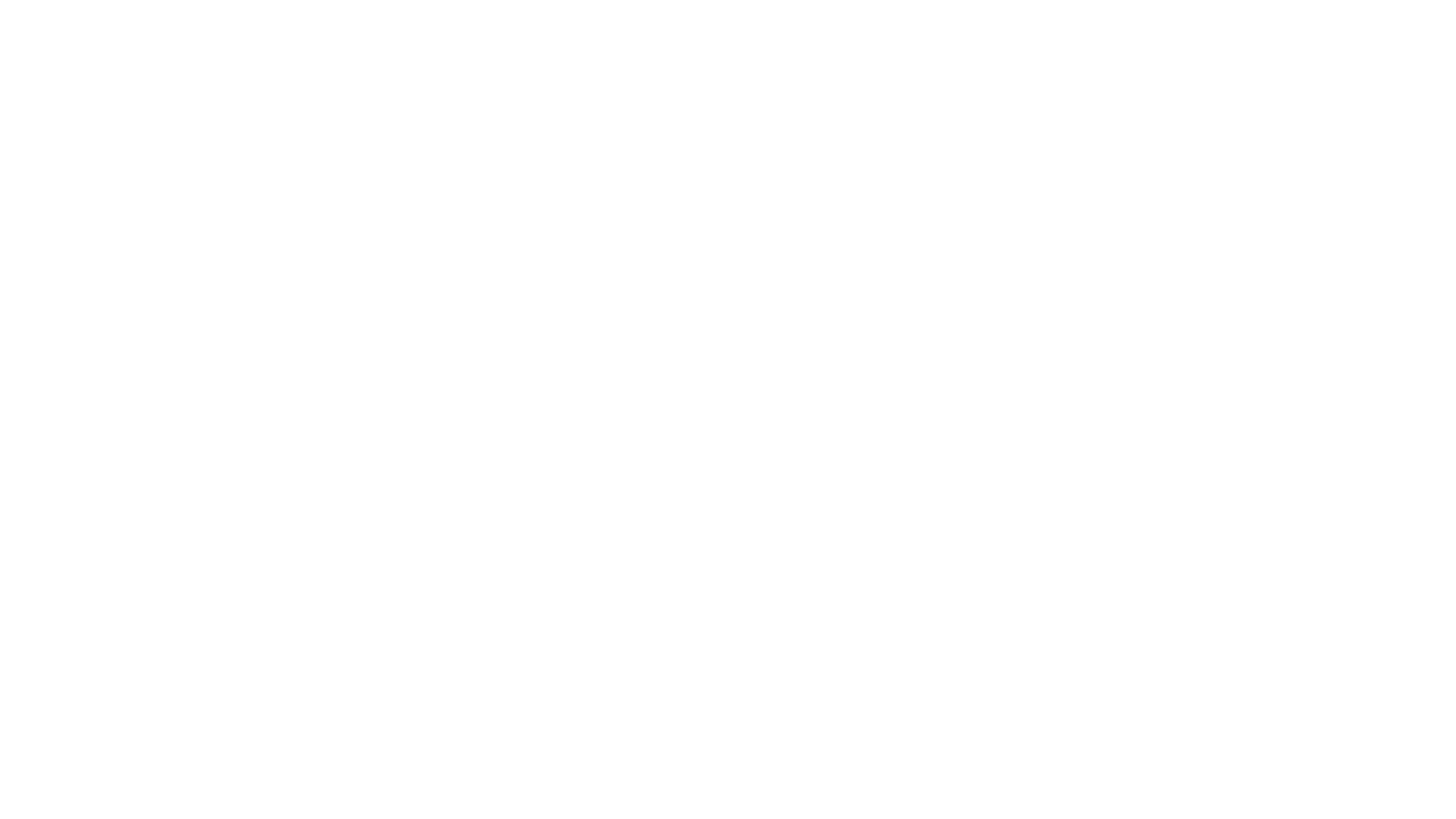 Březen
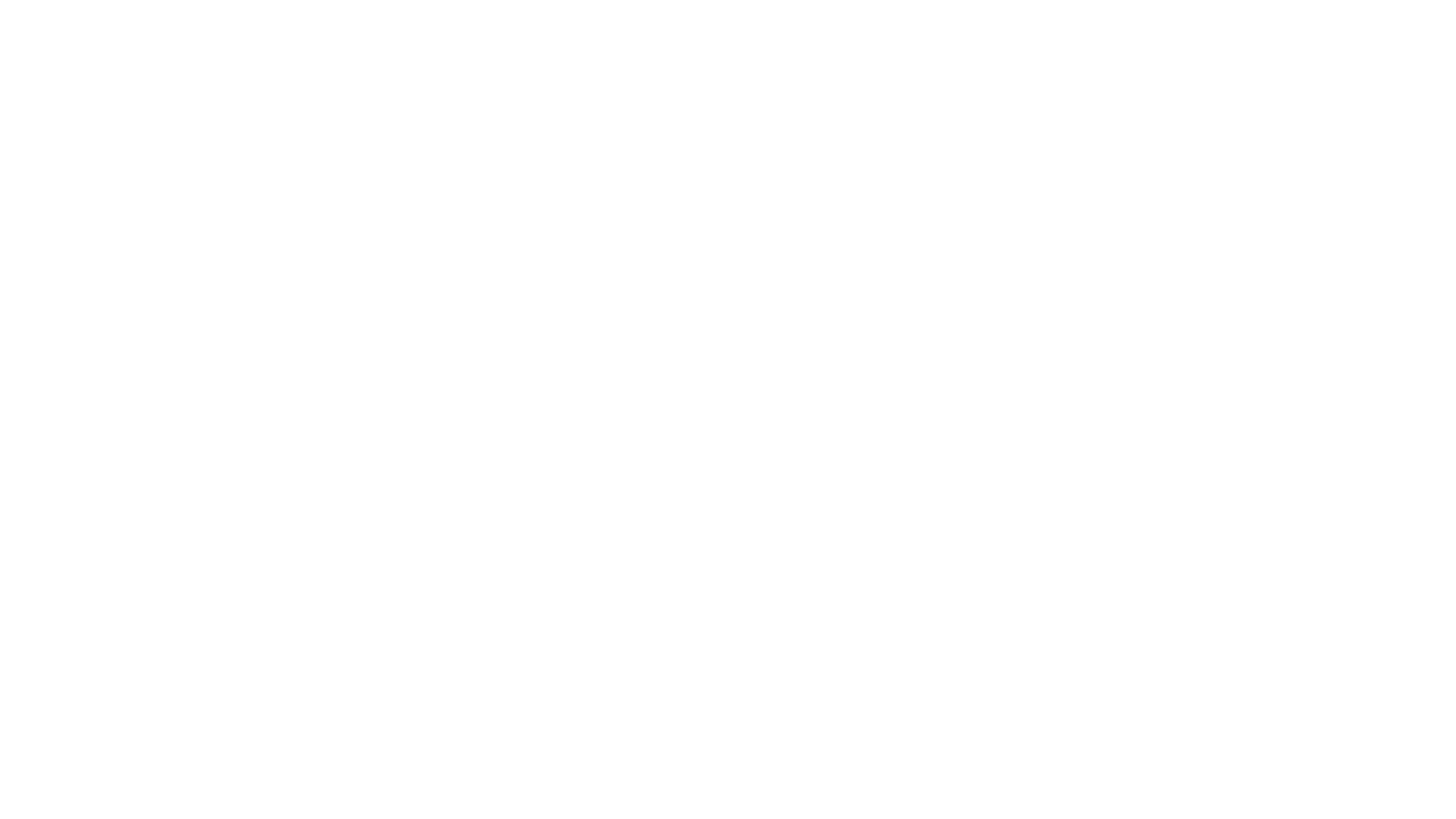 Duben
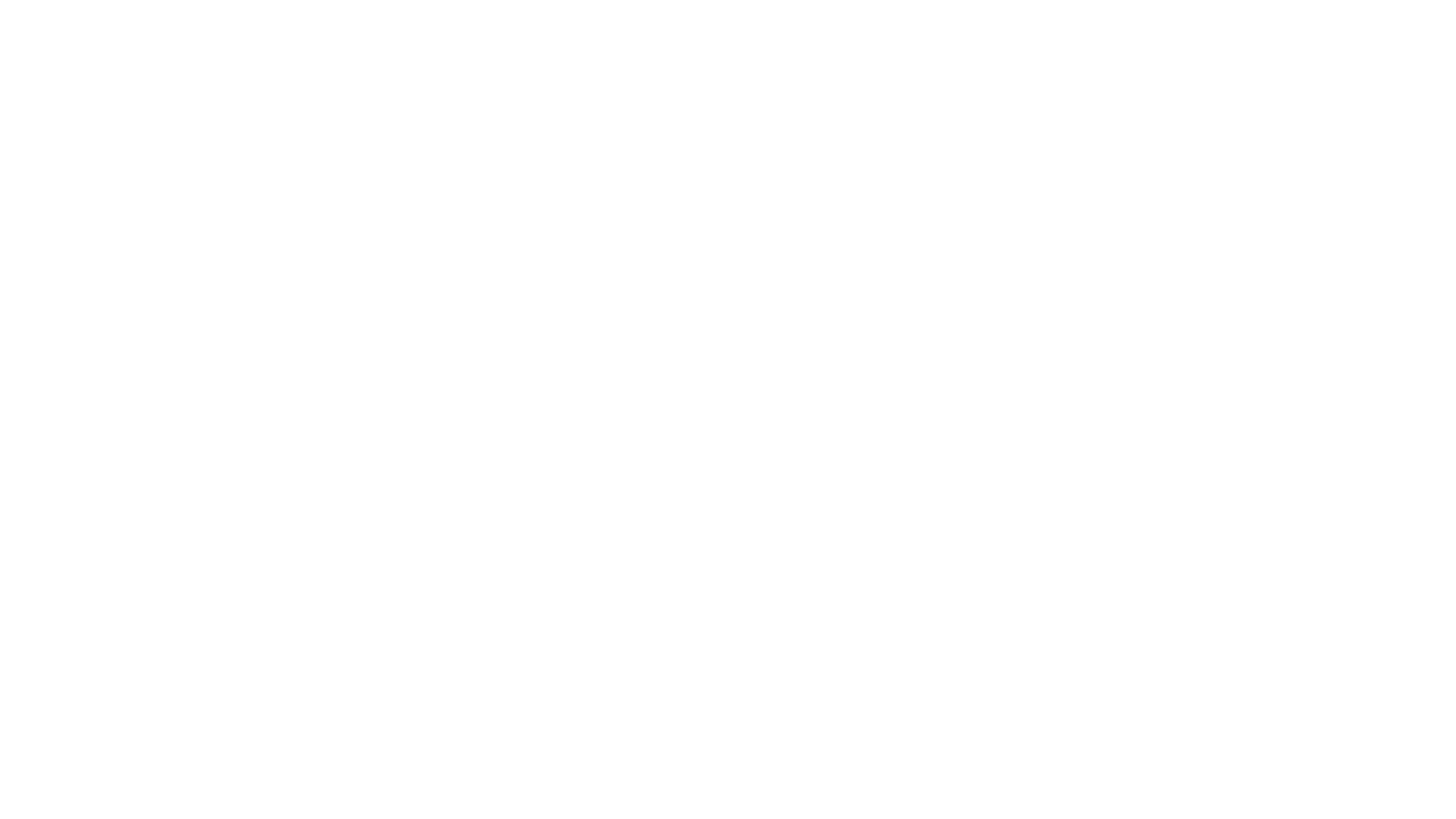 Květen
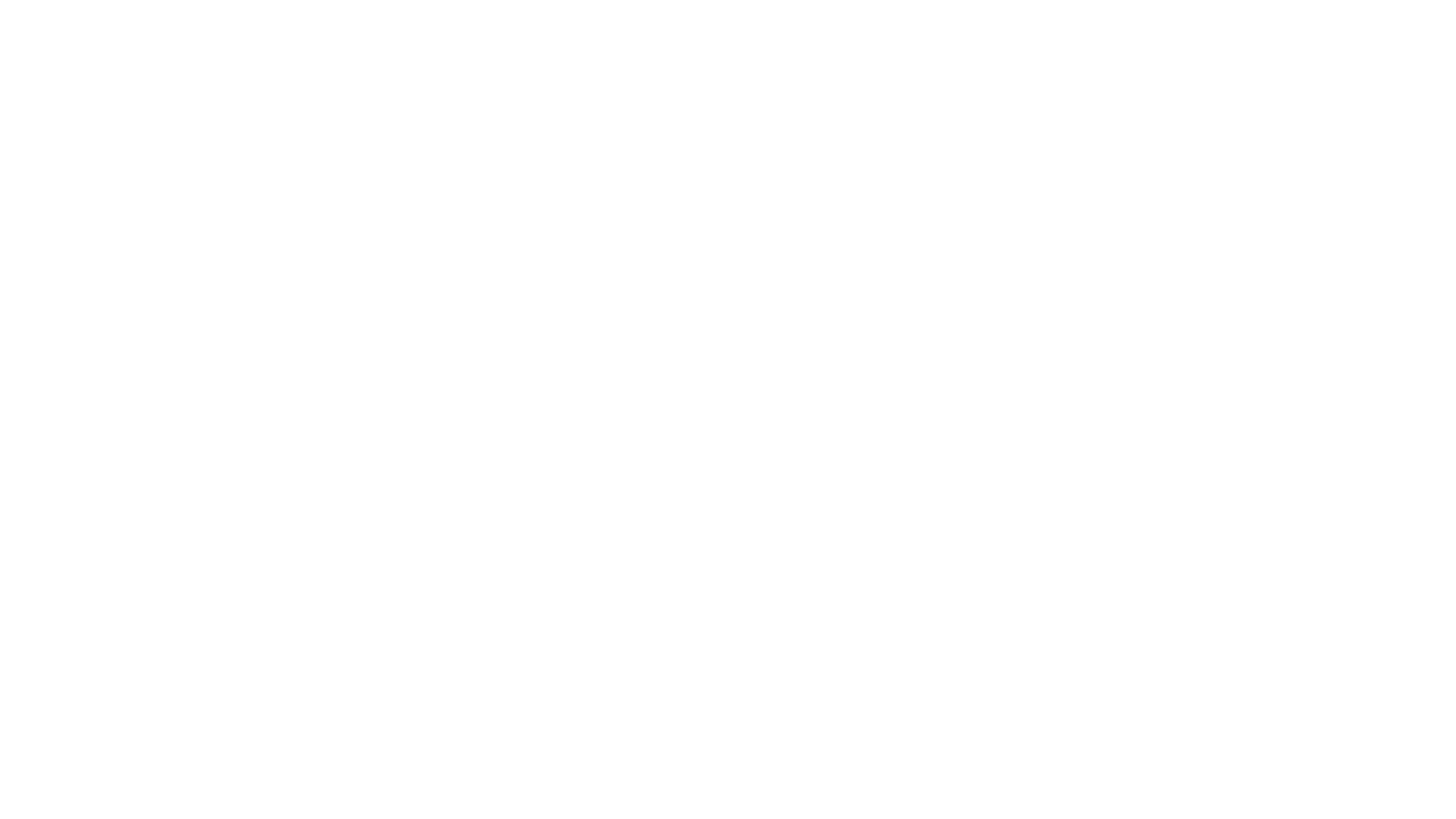 Červen
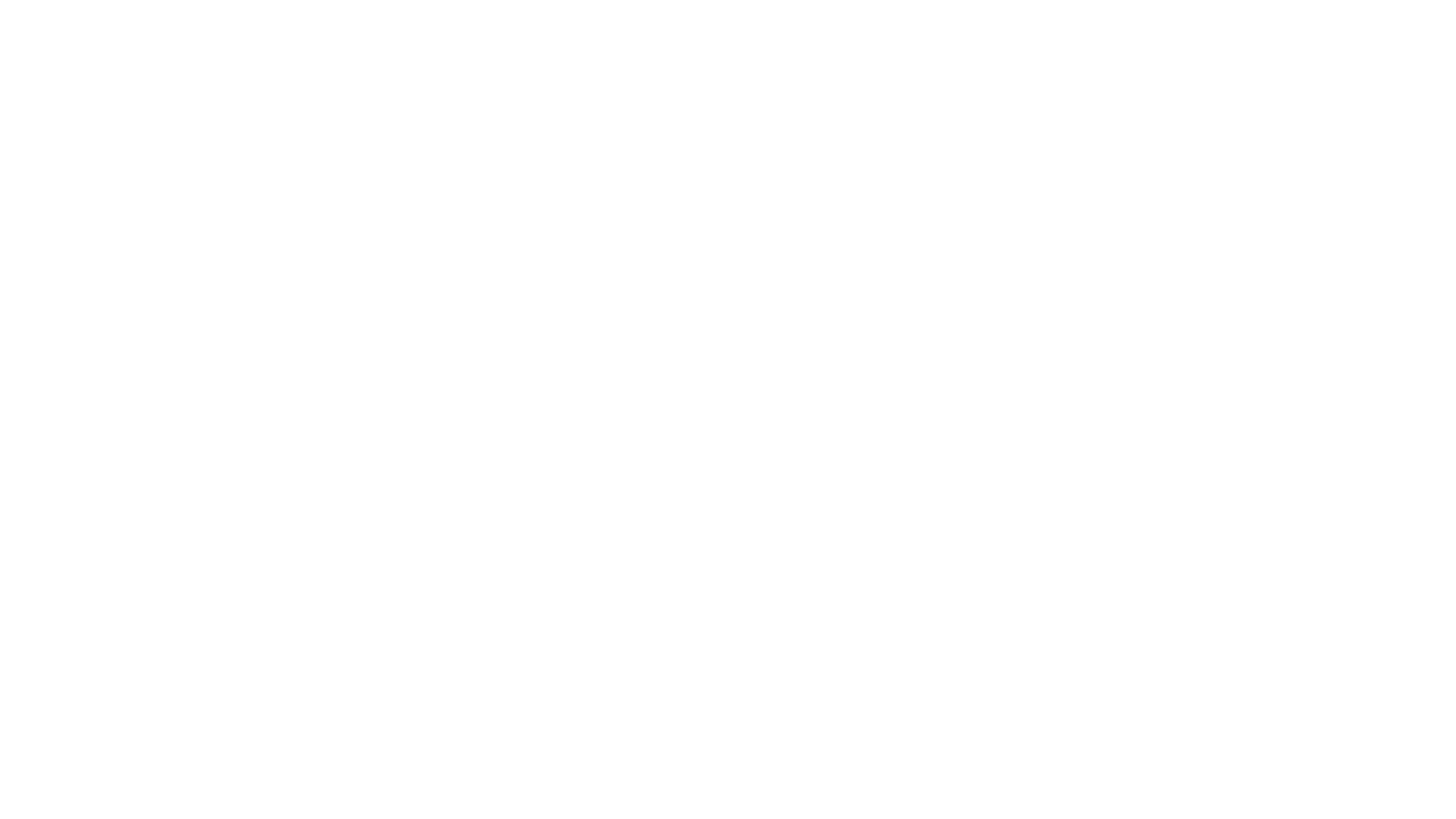 Červenec
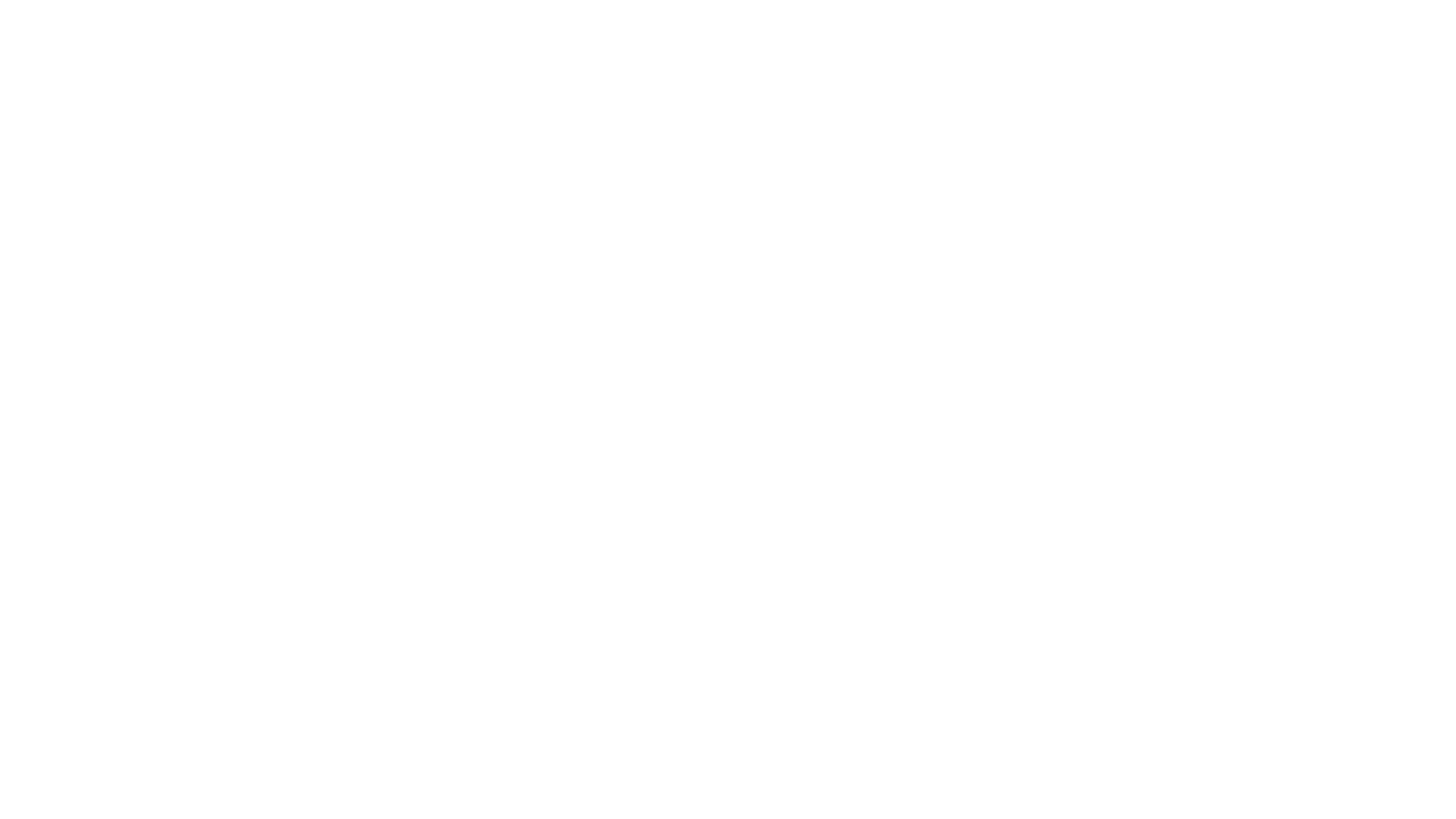 Srpen
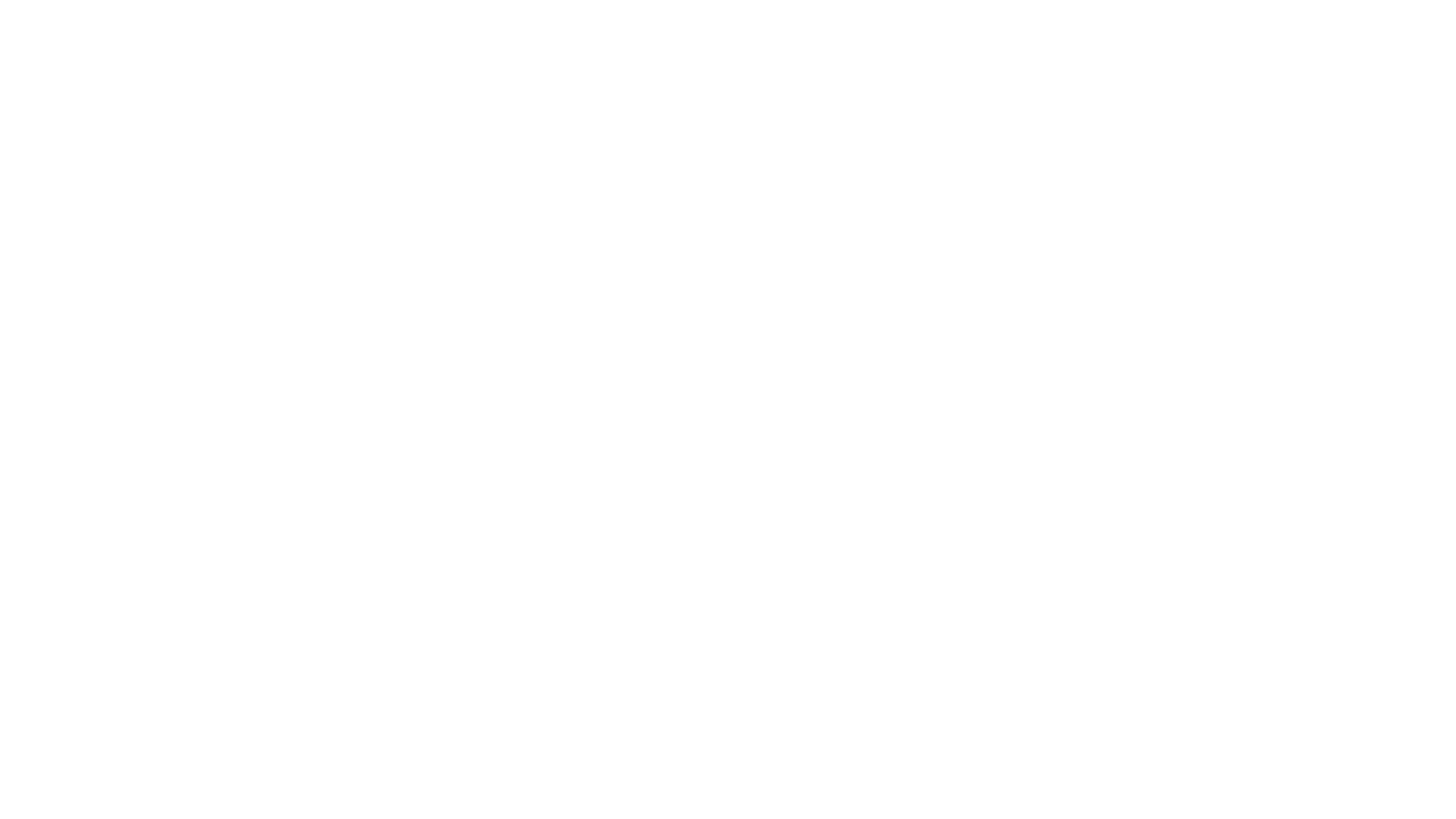 Září
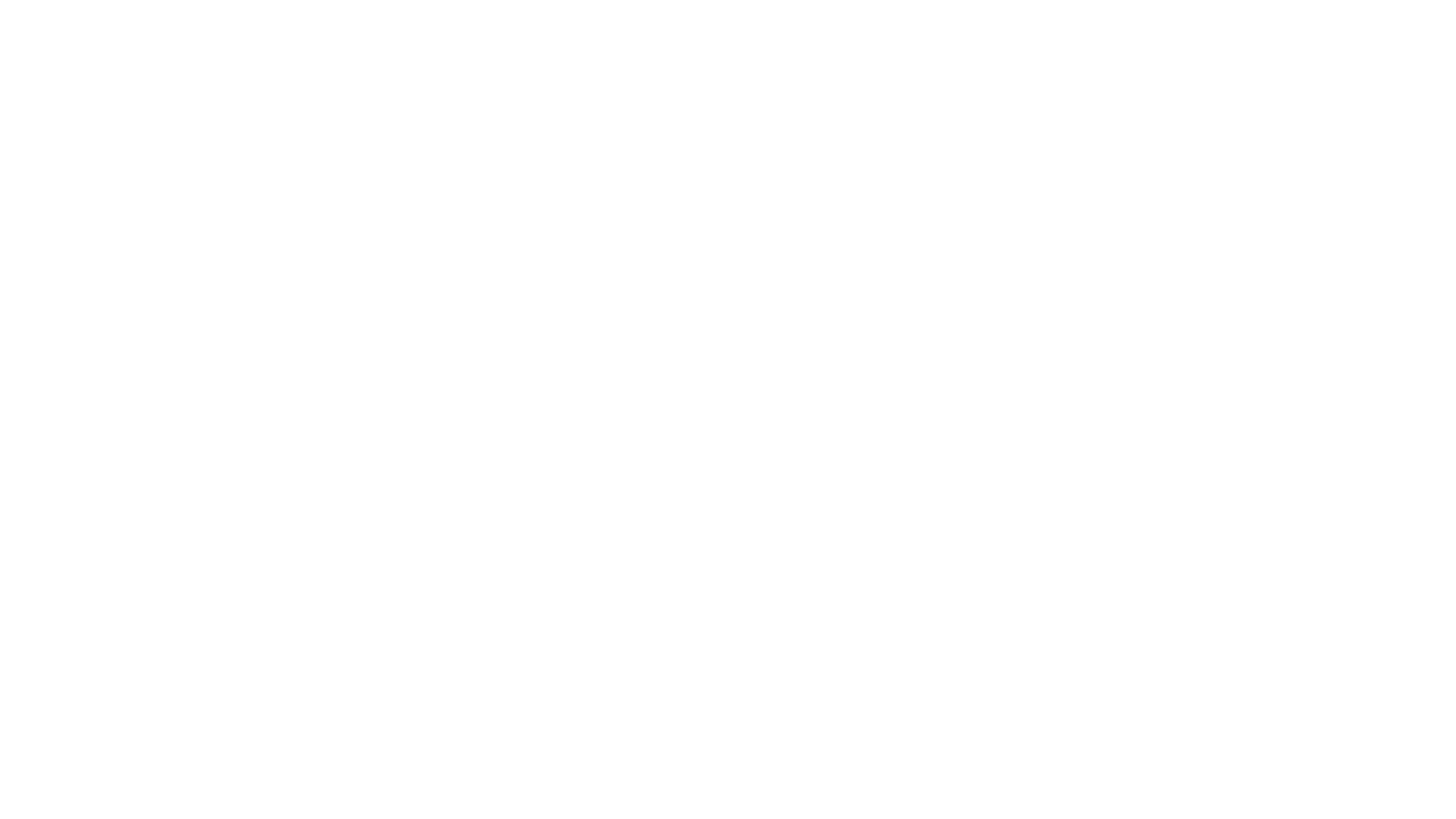 Říjen
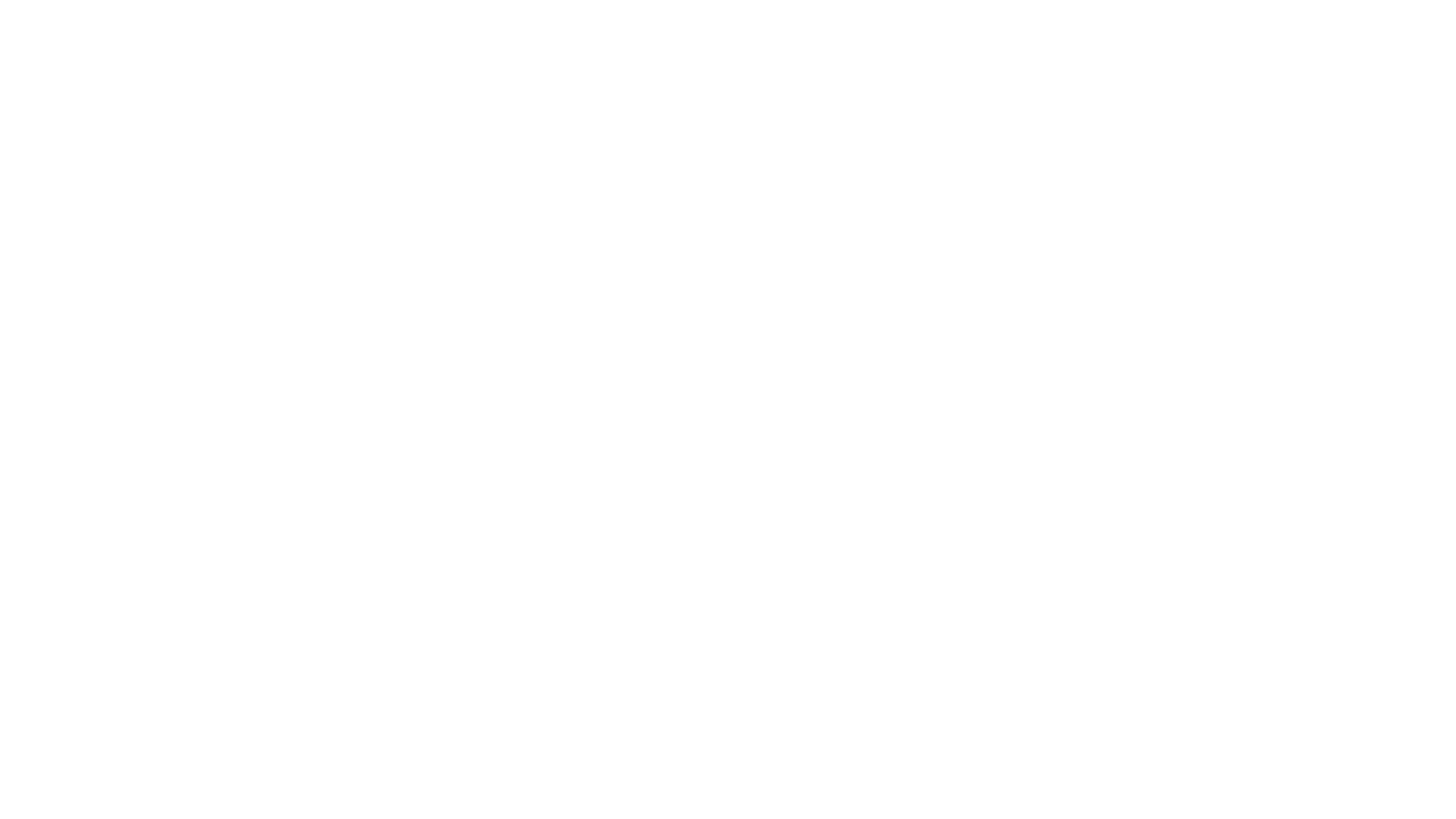 Listopad
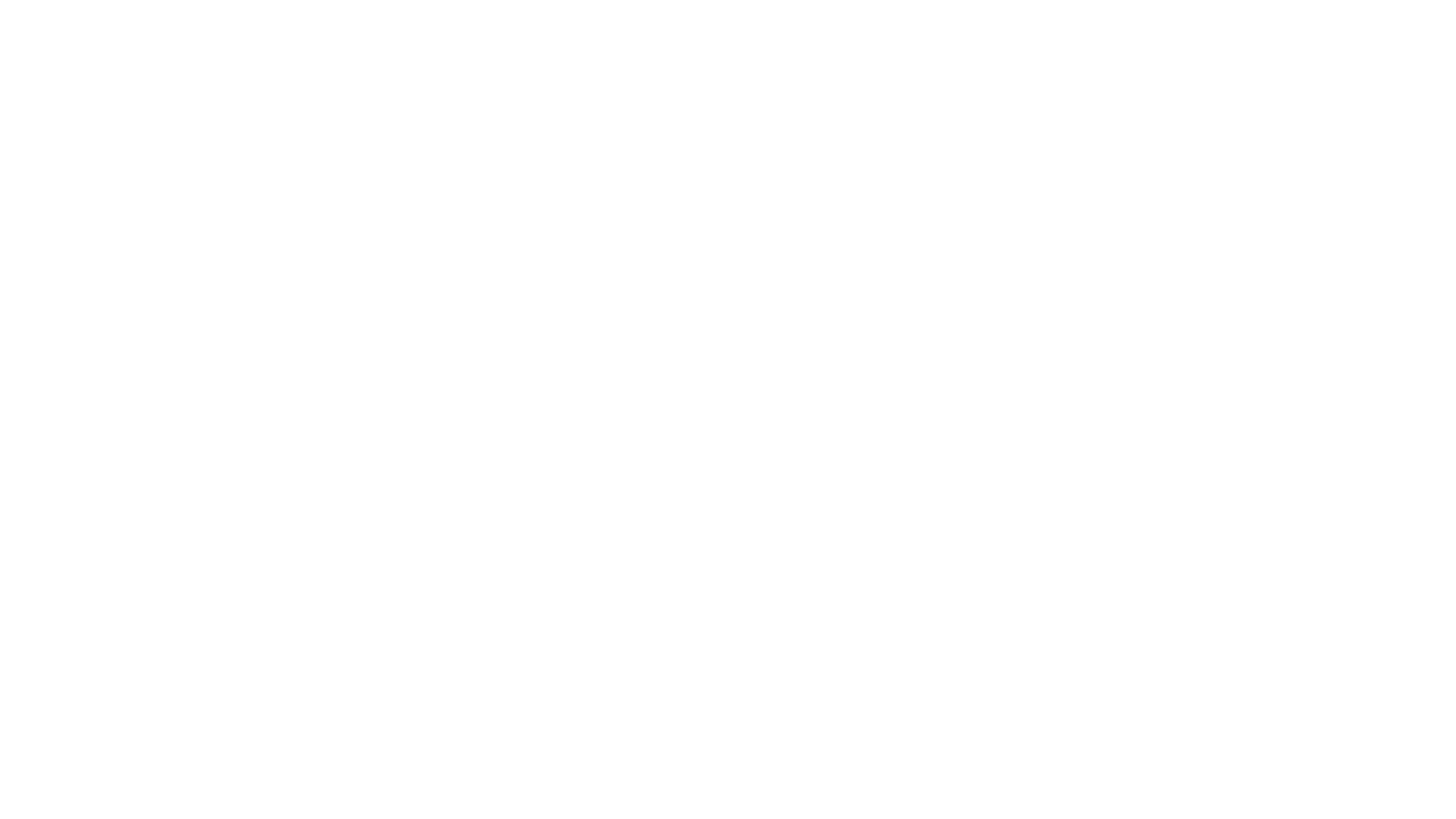 Prosinec